Аспекты совместной работы врача и психолога в планировании семьи
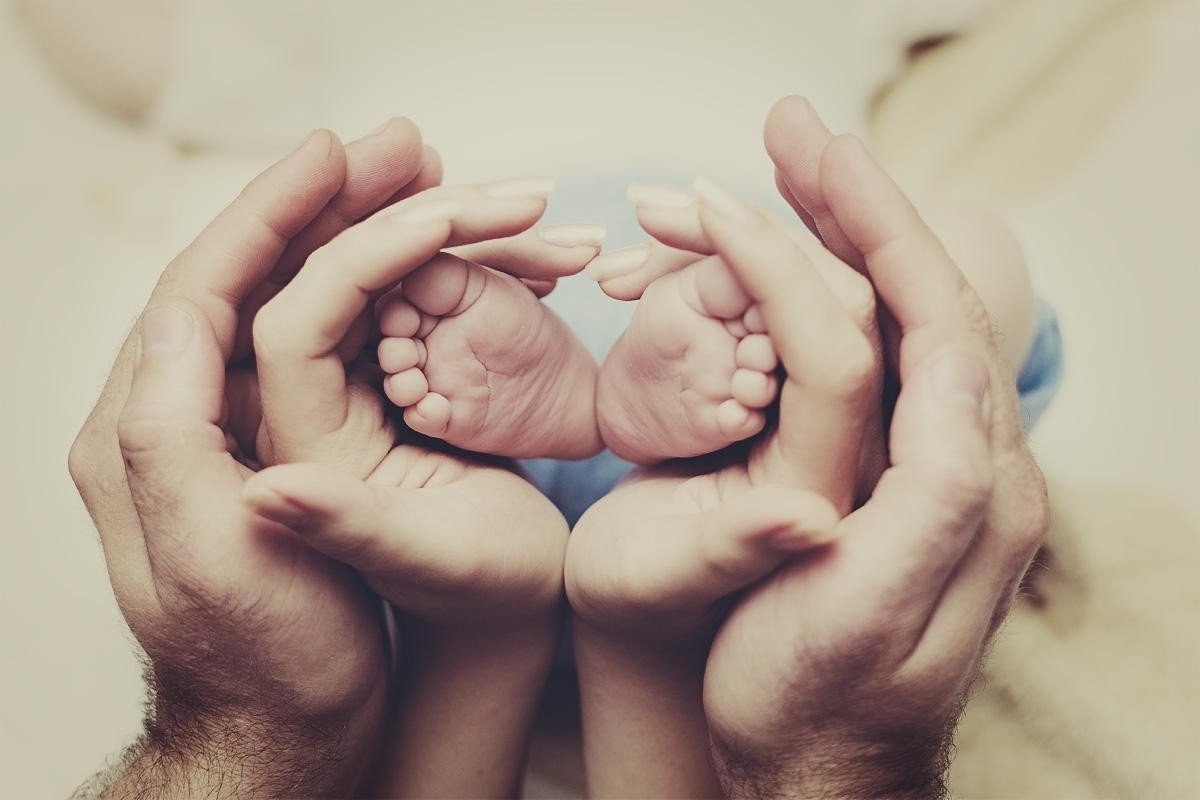 Таций Виктория Николаевна, кандидат психологических наук, заведующая Кризисным центром перинатальный психологии и психотерапии Донецкого Республиканского Центра Охраны Материнства и Детства (ДРЦОМД), главный Республиканский специалист по психологии Министерства здравоохранения ДНР; 
Якимович Валерия Сергеевна, аспирант кафедры акушерства, гинекологии, перинатологии, детской и подростковой гинекологии ФИПО ГОО ВПО ДОННМУ ИМЕНИ М. ГОРЬКОГО
С точки зрения психологии муж и жена это пара, а  когда у пары появляется ребенок это уже семья.
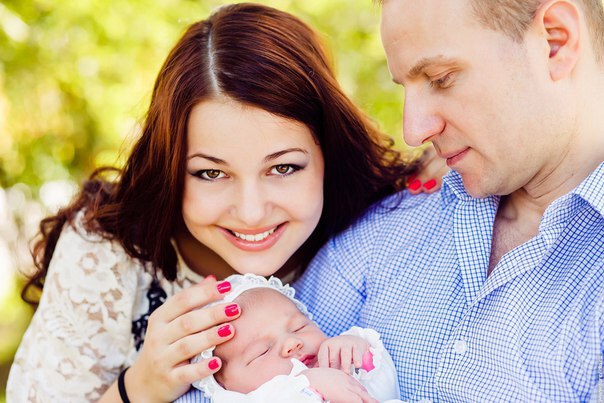 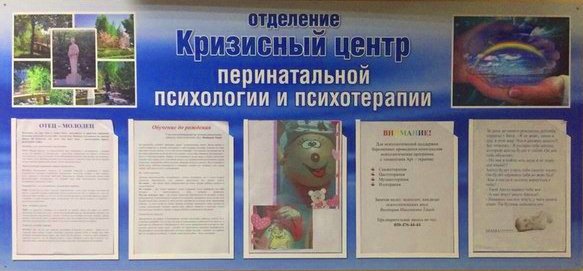 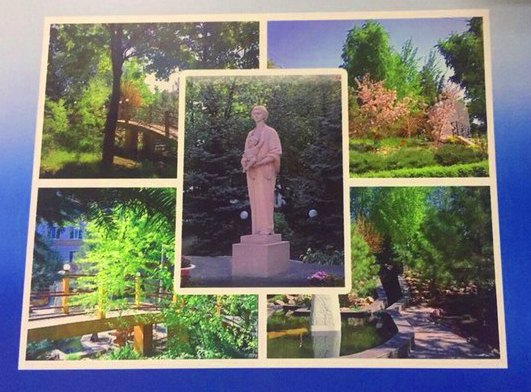 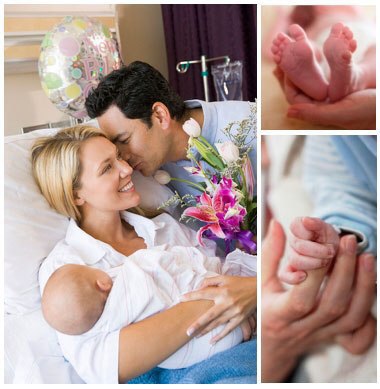 Особо важная проблематика пациенток, нуждающихся в консультации психолога.
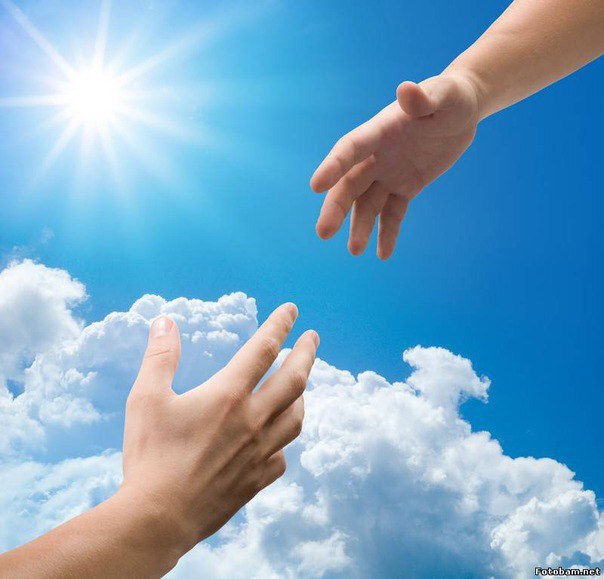 Невынашивание 
если в анамнезе самопроизвольные, замершие, то к пониманию врача совместная работа с психологом необходима, так как уже существует паттерное поведение, а это психологический аспект течения беременности
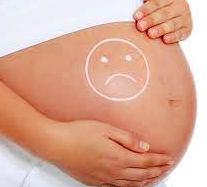 Психологическая неготовность быть матерью 
то, что женщина после невынашивания родила, совсем не означает, что она готова к этому, так как у нее уже развилось паттерное поведение в результате привычного невынашивание.
 И в этом случае мало работы врача, 
нужна работа с психологом.
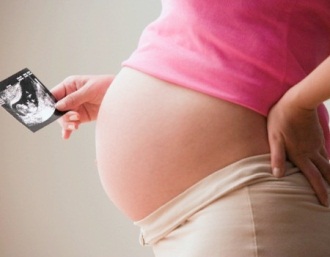 Адаптация после гормональной терапии женщины, которые во время беременности находятся на гормональной поддержке нуждаются в том, чтобы перейти в русло негормональной  поддержки еще будучи в роддоме, что бы успешно получить социальную адаптацию к роли матери.
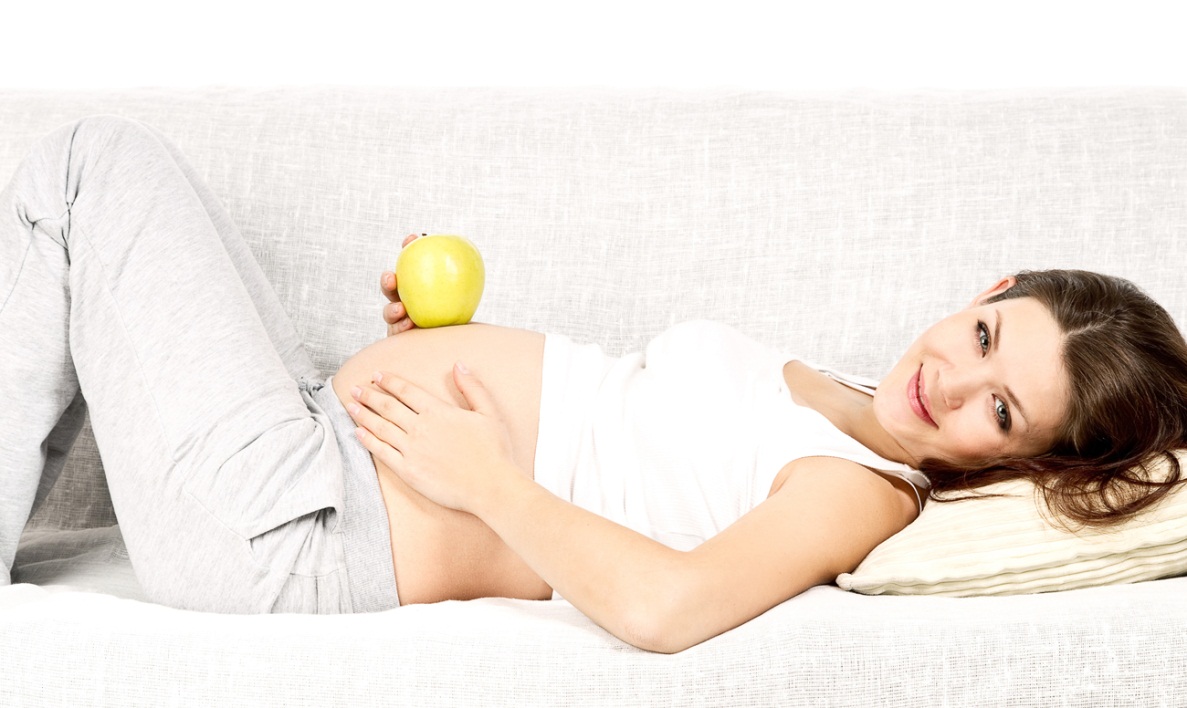 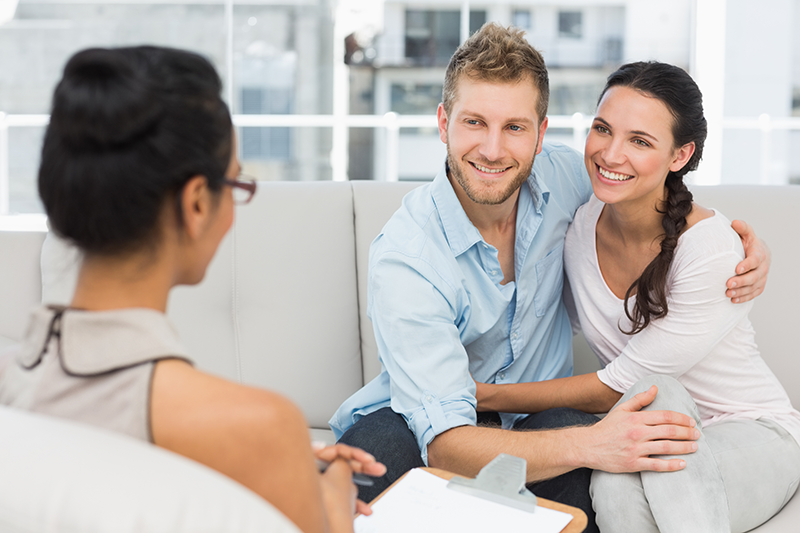 Этап планирования семьи
Как показывает наш практический опыт, коррекция психологического здоровья до наступления беременности во много раз повышает возможность и вероятность благоприятного исхода.
Акушеры-гинекологи делают очень важное дело, помогают появиться ребенку на свет, а психолог помогает стать ему счастливым, так как невозможно быть счастливым при несчастной маме.
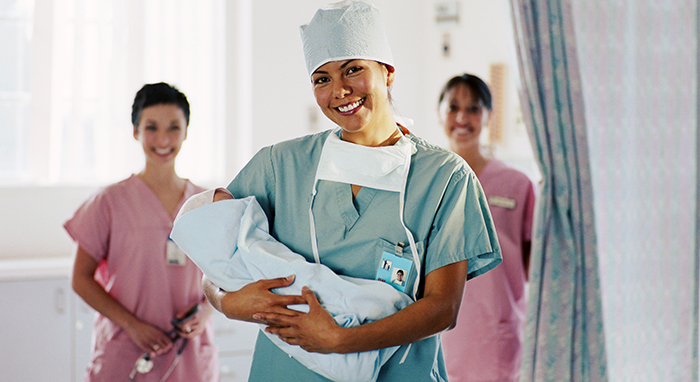 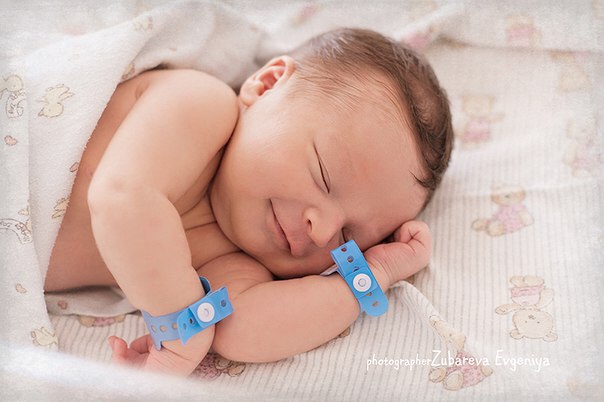 Психика человека устроена так, что физическая боль забывается, а эмоциональная составляющая это то, что остается и может являться визитной карточкой нашей клиники.
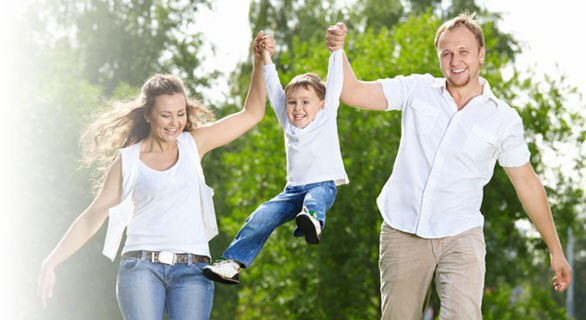 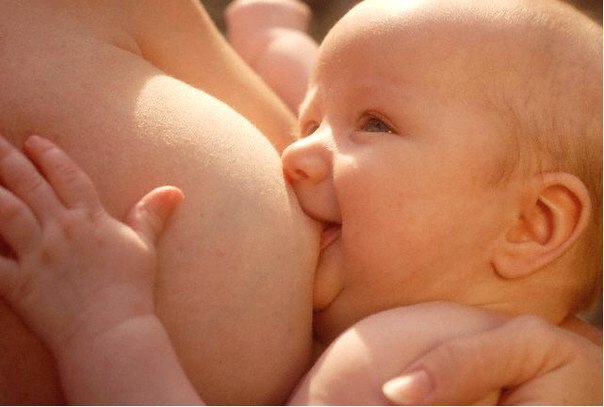 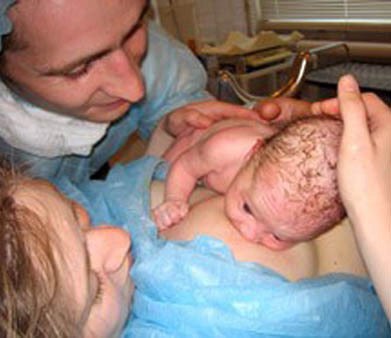 Спасибо за внимание!
моб.тел. (071) 306-00-44
E-mail: viktoriatatsyi@mail.ru
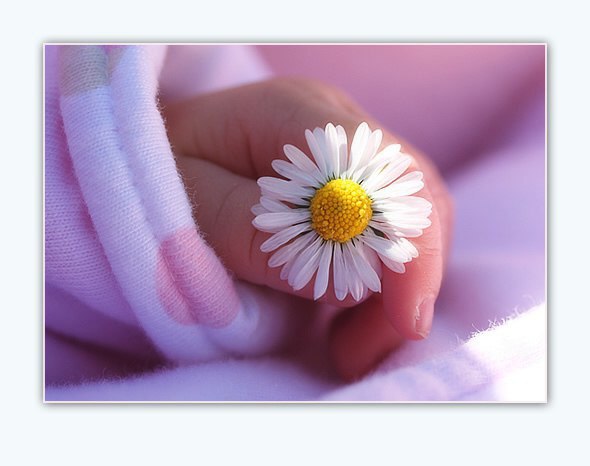